Special Report:
Flood Outreach in Kentucky
Kayla Watts

Agent on Special Assignment 
Community Recovery & Resiliency
Why the Special Report?

Patterns of weather-related disasters
Tornados
Flooding
Ice/Winter Storms

County Extension Agents always respond

How do we “capture” the Extension impact?
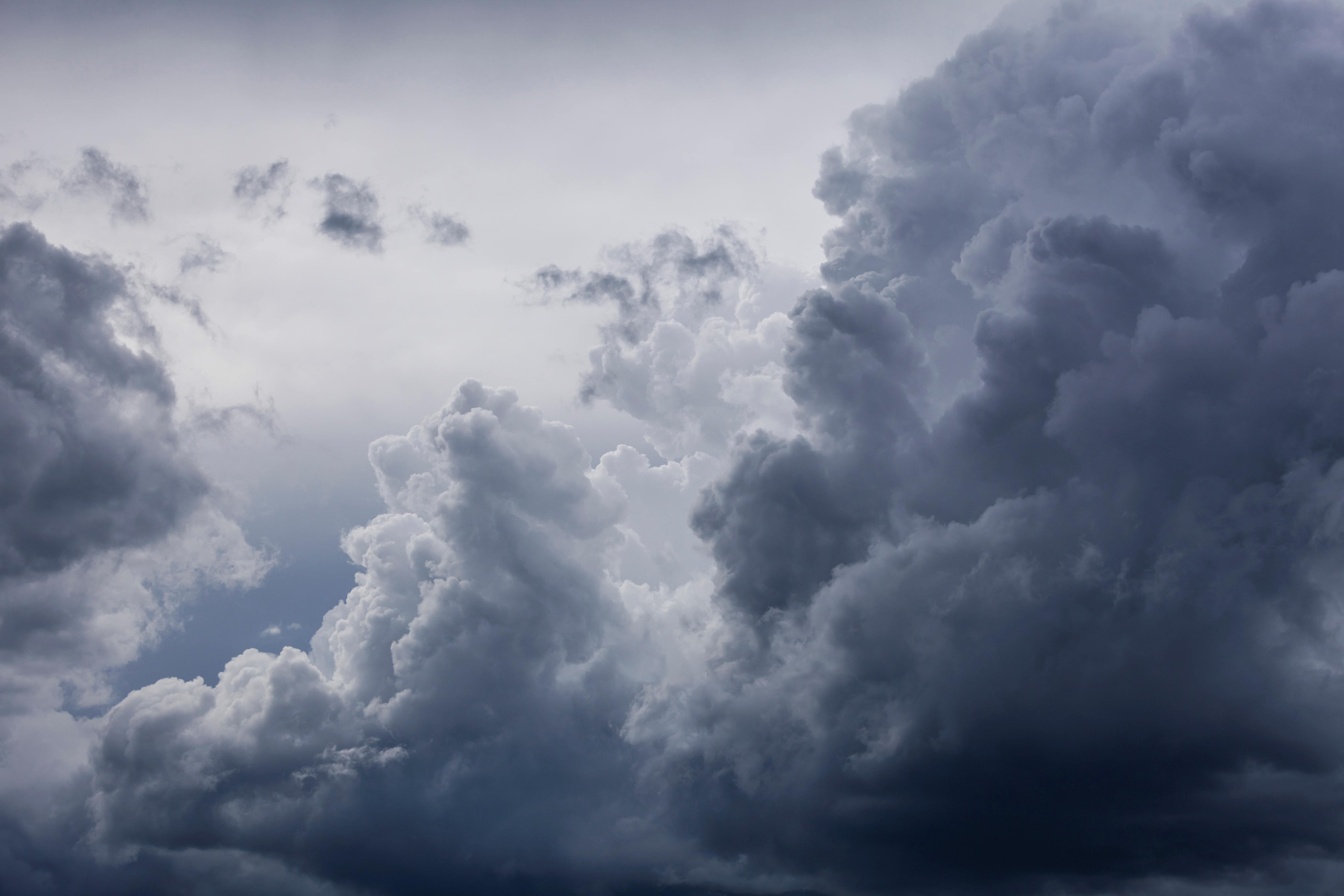 [Speaker Notes: Explain the importance of this report.
Reasons for the report:  patterns/re-occurrence of weather-related disasters throughout Kentucky
     Eastern Kentucky floods
     Western Kentucky tornados

Extension Agents always respond to help their communities.
Sometimes this help is done by local offices or in partnership with Extension related volunteer organizations; Cattleman’s, Homemakers, 4-H Councils.

How do we capture all this wonderful work Extension has completed?
This is how the report came into existence.]
Data & Collection Methods

Agent Records
Outside Organization Records
Volunteer Organizations
Government Organizations

Data Collection
Compile records from all partner groups
Enter data into Qualtrics
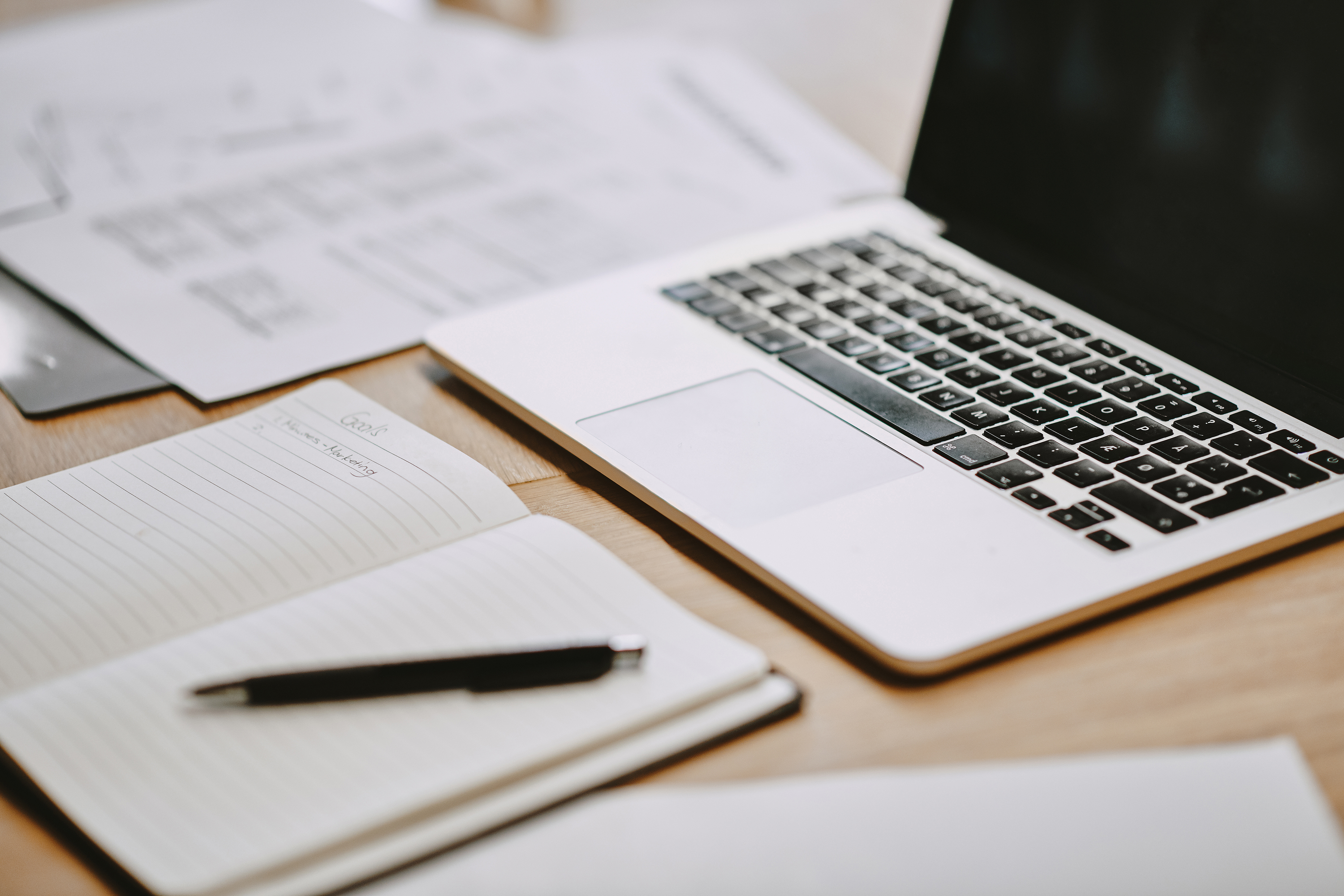 [Speaker Notes: What is the data that is presented on this report and how was it collected?

County Report:
Data – Various data points related to specific county and initiatives within those counties.

Area Report:
Data – Various data points – a collection of the five-county area (Breathitt, Knott, Leslie, Letcher, Perry).  Leslie County data was included in this report because they housed a distribution site for Extension.

Outside organizational leaders shared data collected about programs/initiatives where Extension was a direct partner on specific efforts.  Example:  Kentucky Cattleman’s Association, Kentucky Extension Homemakers Association, and Others 

Data Collection:
Weeks of collecting data records – Volunteer sign-in, Hours worked by volunteers, Tracking of items/equipment, Tracking of donated dollars
Compilation of Data by County – Entered final data into Qualtrics Program to generate county and area-wide reports]
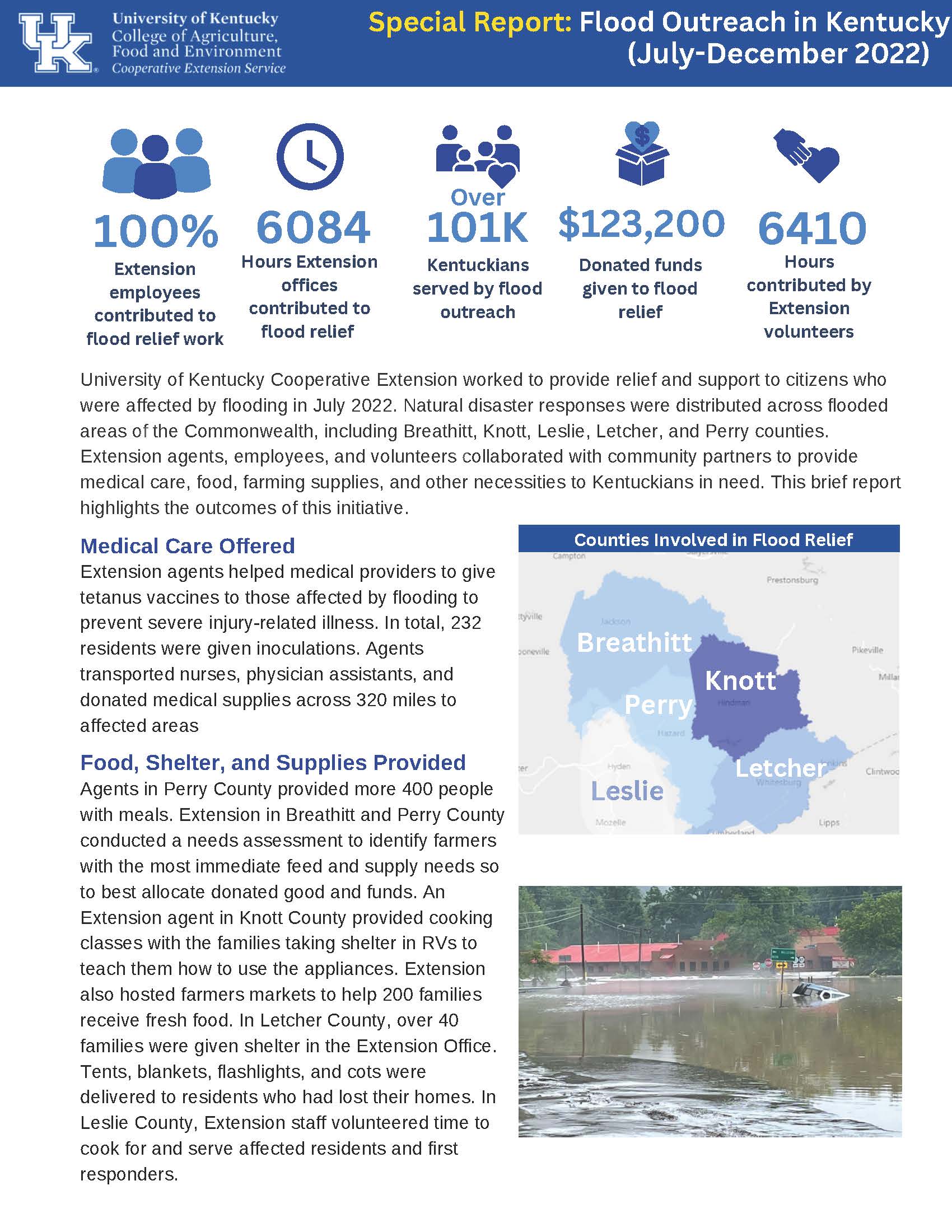 Report Breakdown

Impact Numbers 
Across the top of the report
Highlights major initiatives
Different for each county report
The Area Report is reflective of five counties; Breathitt, Knott, Leslie, Letcher, and Perry.
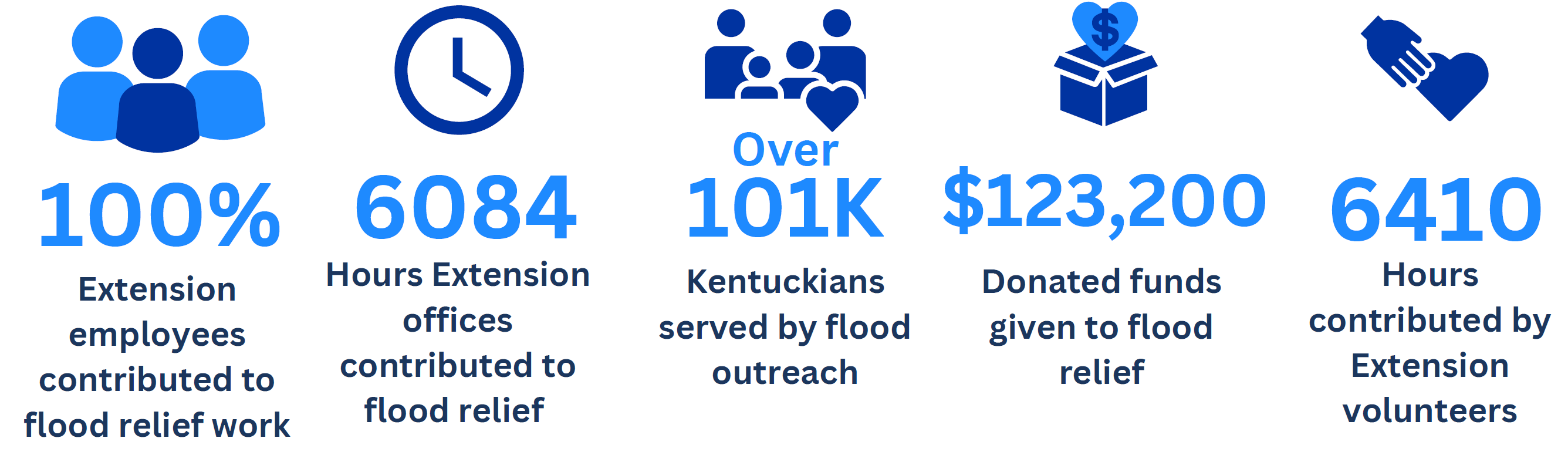 [Speaker Notes: Report Breakdown – Impact Numbers

Begins with highlighting impact numbers across the top
Explain that these are different for each individual county report and that the area report reflects numbers from the 5-county area

*Read through and make comments on these impact numbers with the audience]
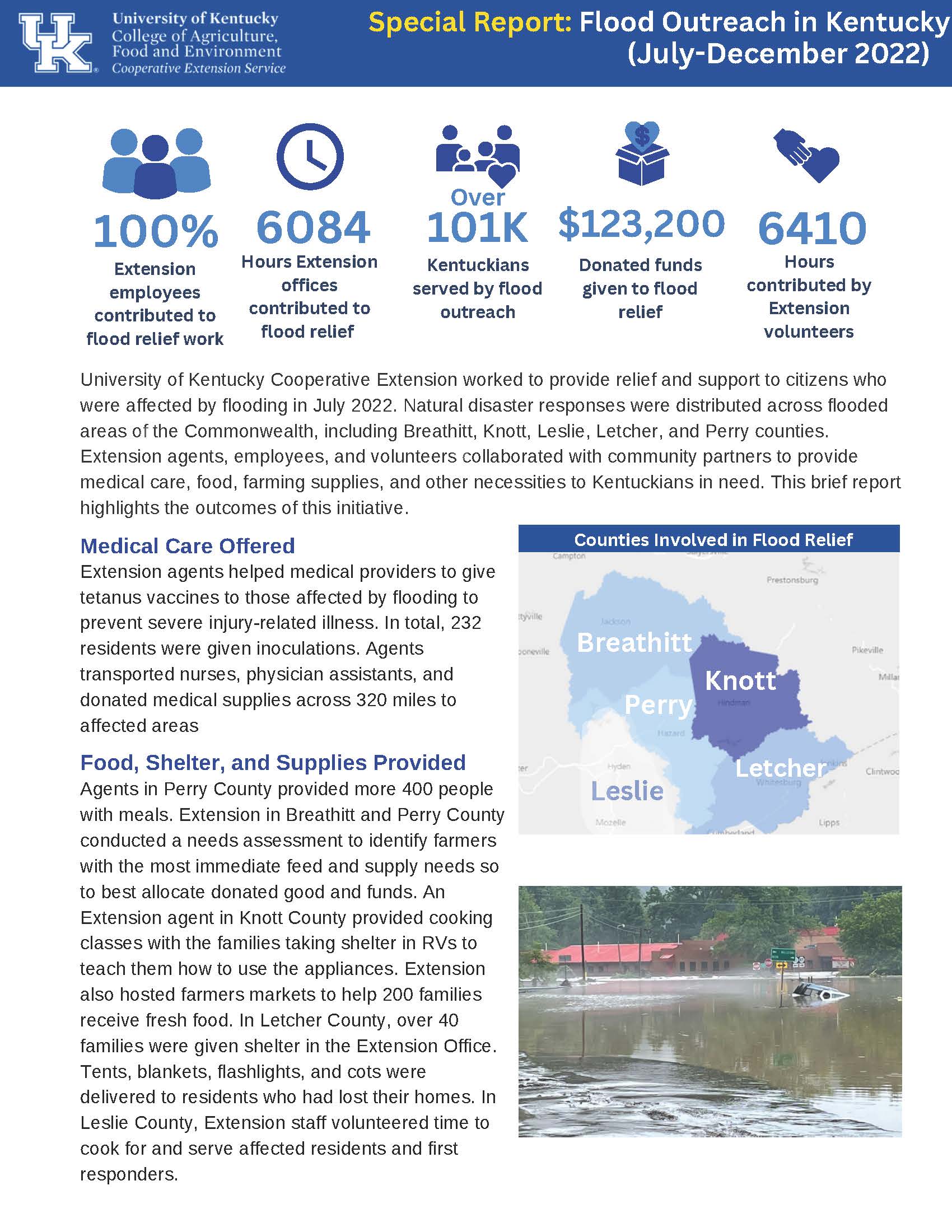 Report Breakdown

Written Narrative
Agent submitted success stories
Detailed information related to impact numbers from top of report
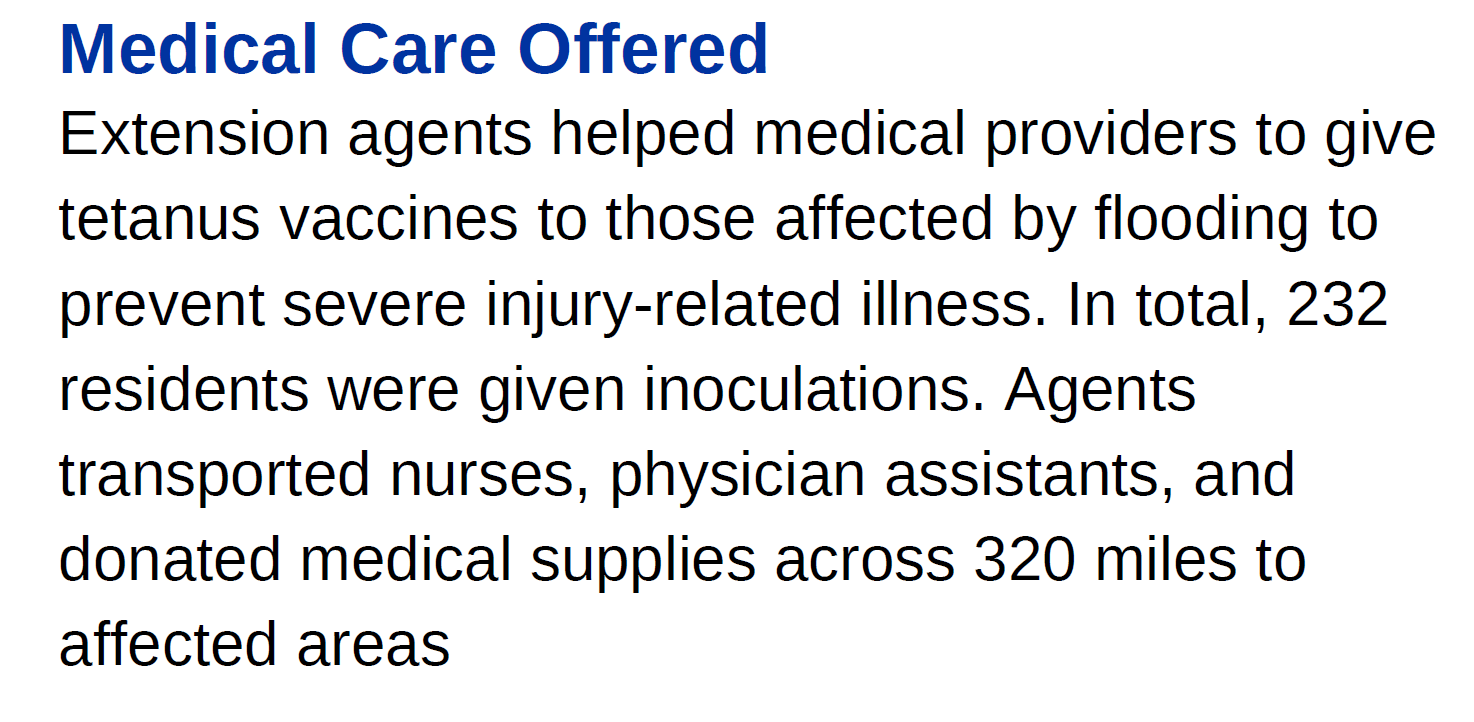 [Speaker Notes: Report Breakdown – Written Narrative

Submitted by Extension Agents and further explains outreach efforts

*Read over highlighted Success Story Titles on the report]
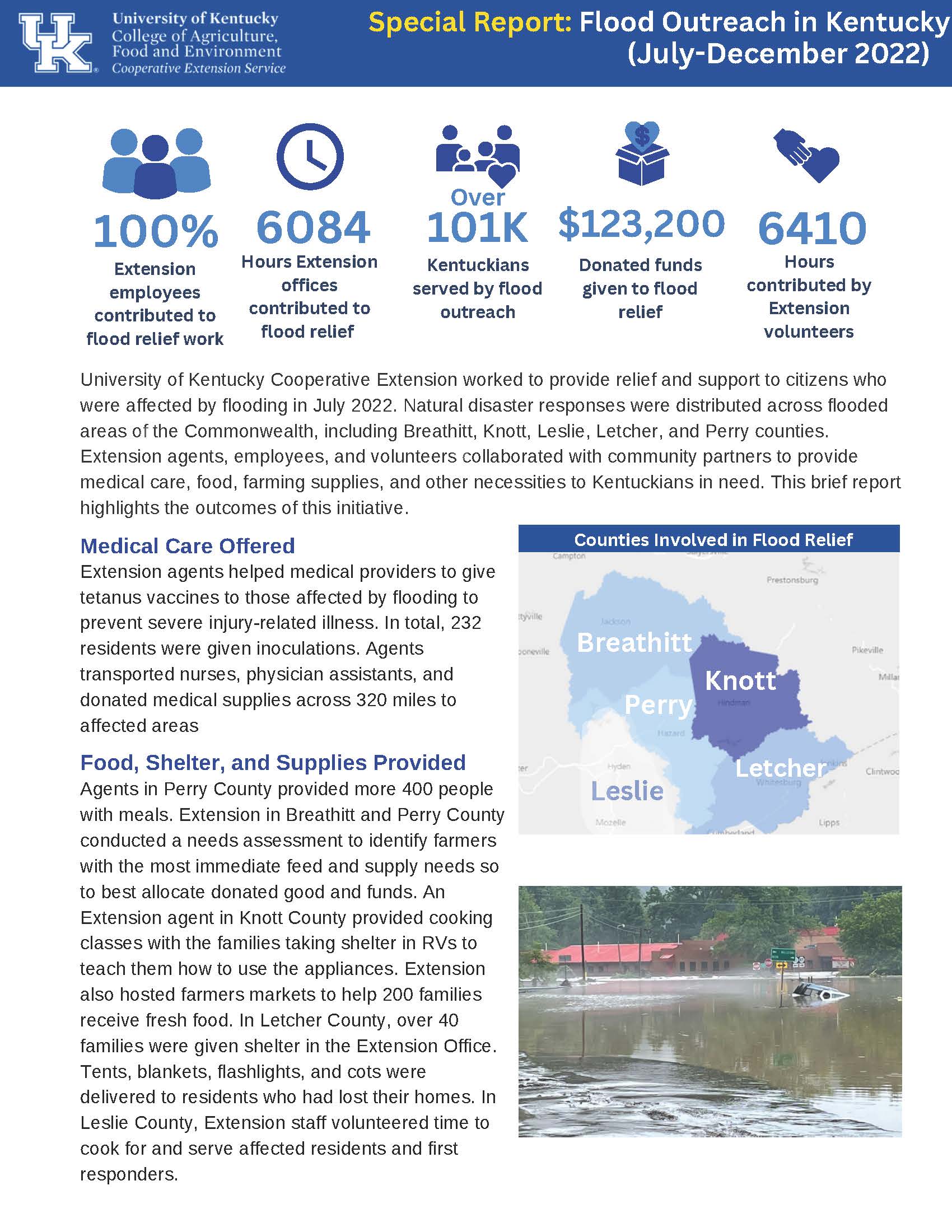 Report Breakdown

Map & Photos
Showcases county/area of Kentucky reflected in report
Pictures taken by UK Cooperative Extension Agents
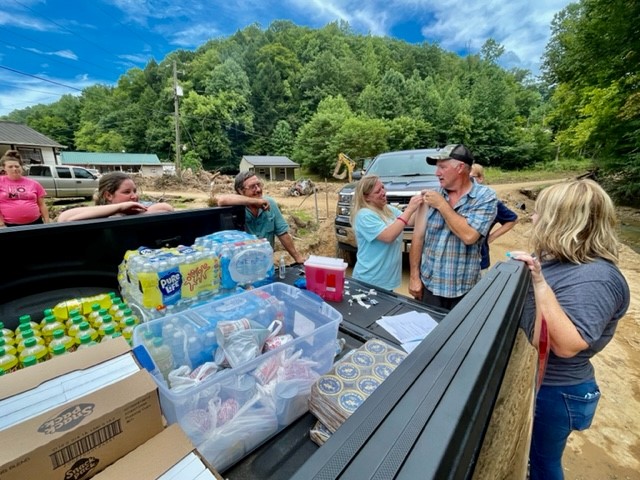 [Speaker Notes: Report Breakdown – Maps & Photos

Talk about map – maybe even specifically talk about certain areas within your county where work was most impactful


Talk about photos – Agents, Volunteers, Groups in the photos
Talk about what is being done in the photos or programs that were taking place in the photos]
Conclusion

We will continue to track Cooperative Extension Agent’s work in the flood recovery process.
Questions/Comments about the report?
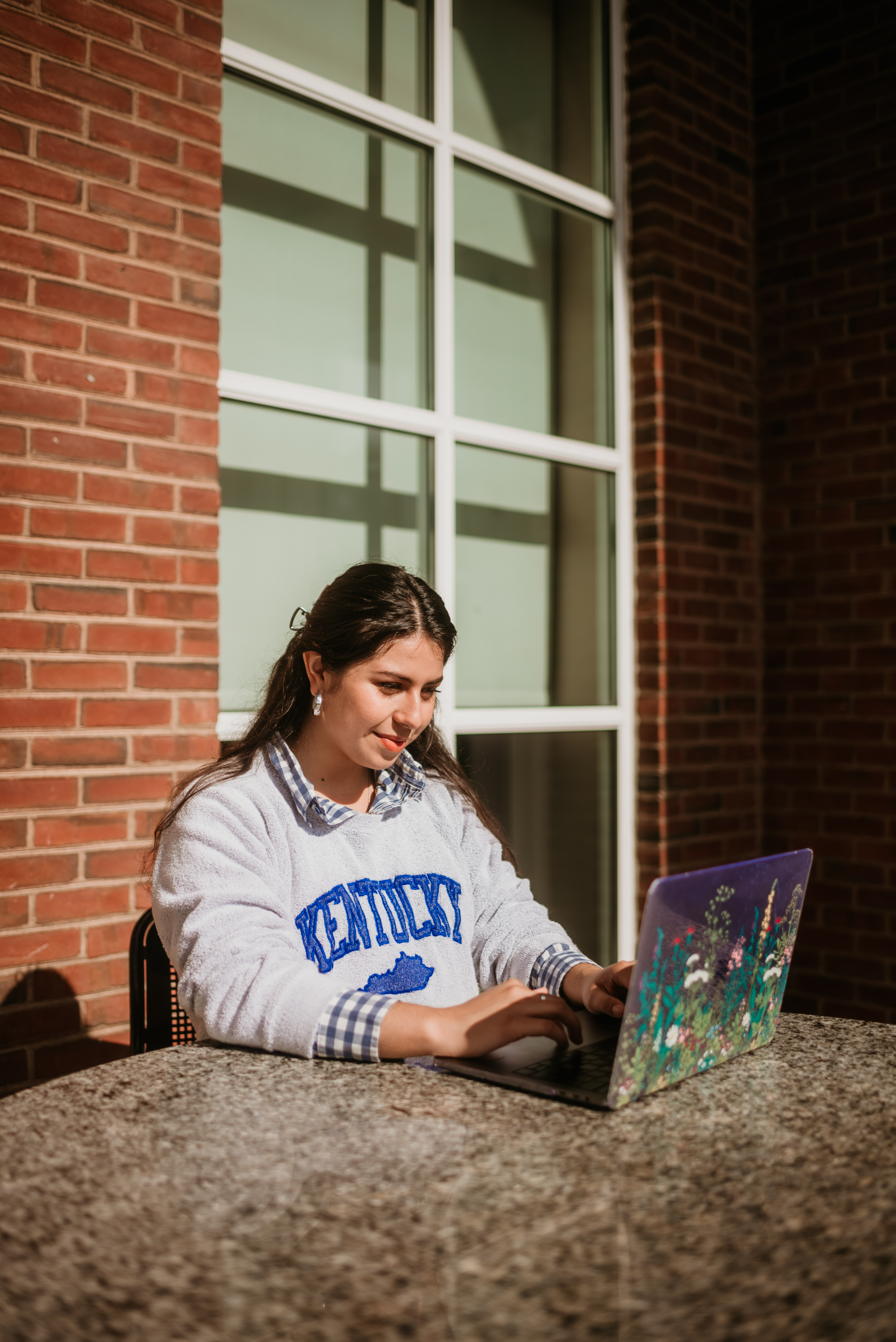 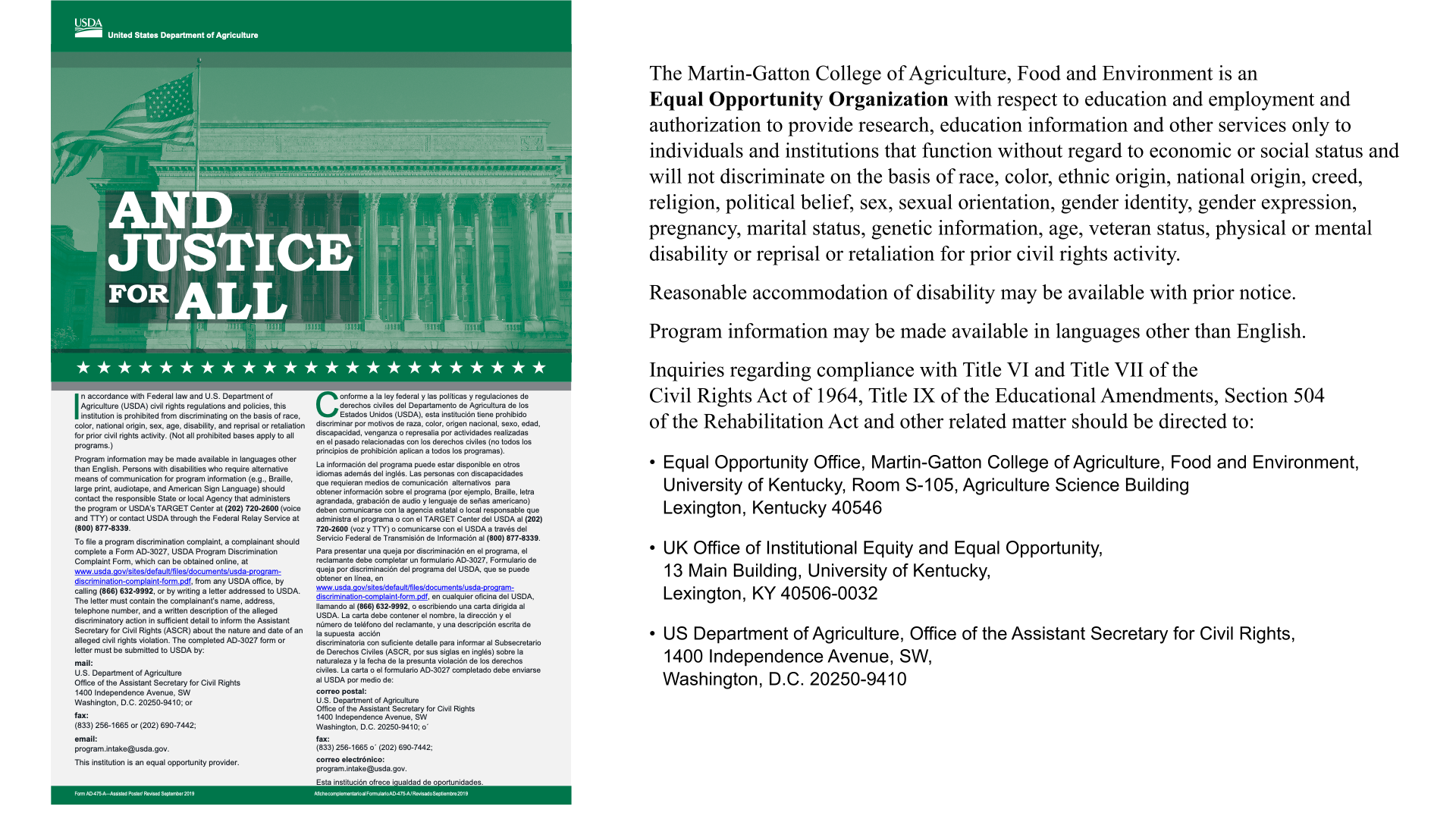